Patterns
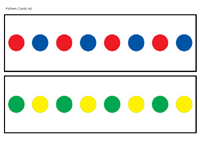 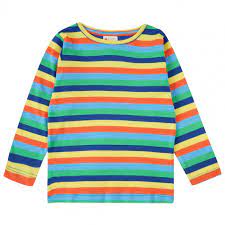 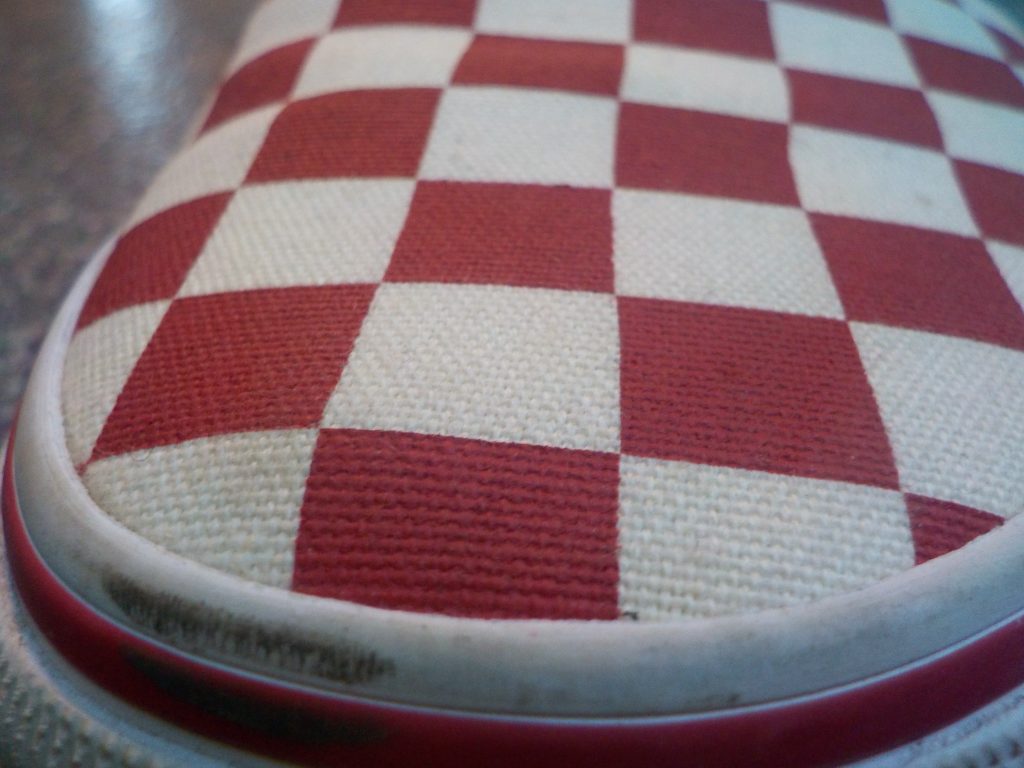 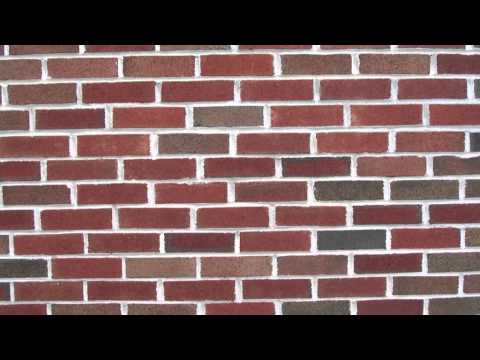 Can you go on a pattern hunt around your house?
Can you recreate a pattern like these using different objects?
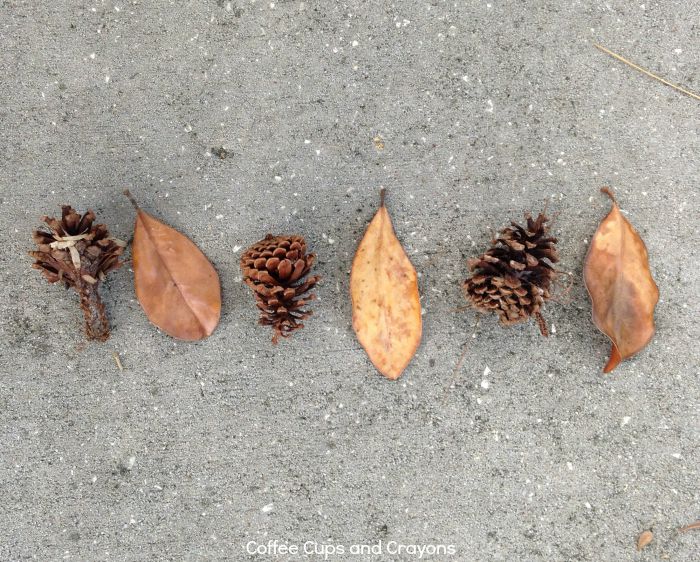 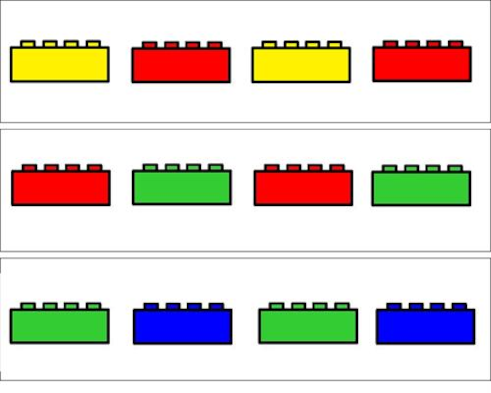 Can you recreate these patterns with objects at home?
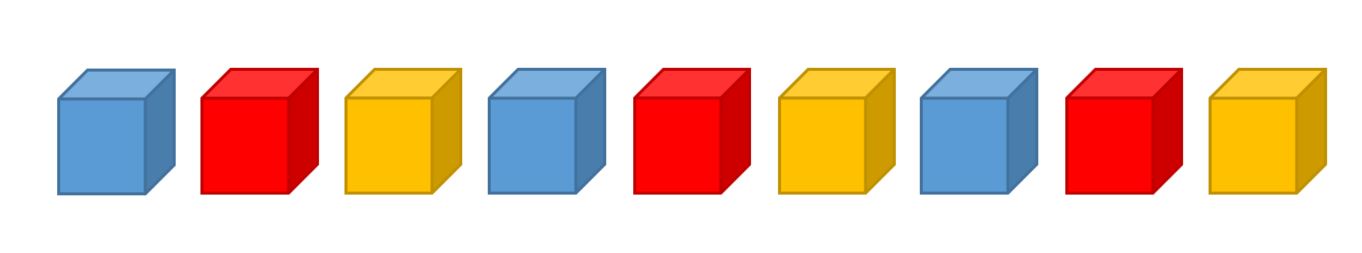 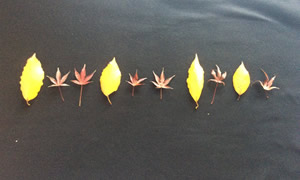 How about these patterns, can you recreate them?
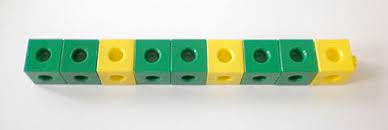 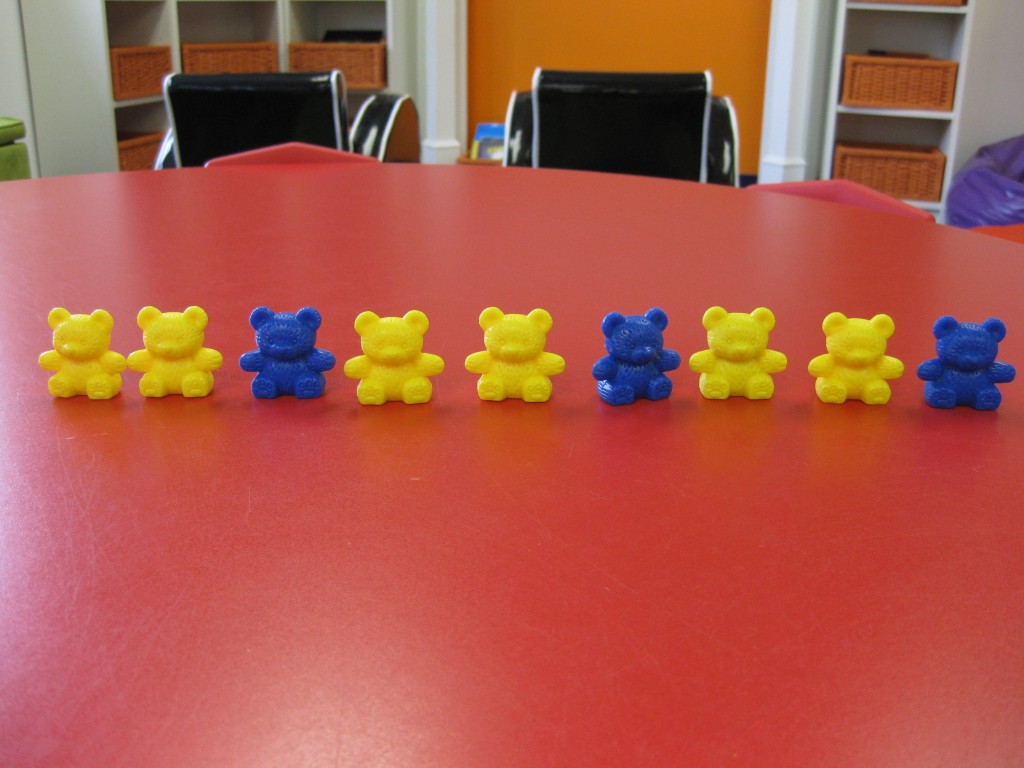 Can you make a pattern of your own?
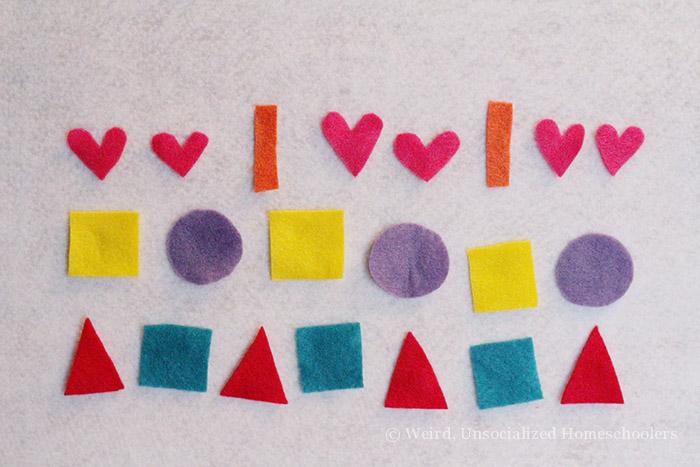 We can also find patterns in sounds and actions. Can you recreate you pattern in this way?